History: Conﬂict and tension 1918 – 1939, Causes of WW2
Key events
Key people
Key words
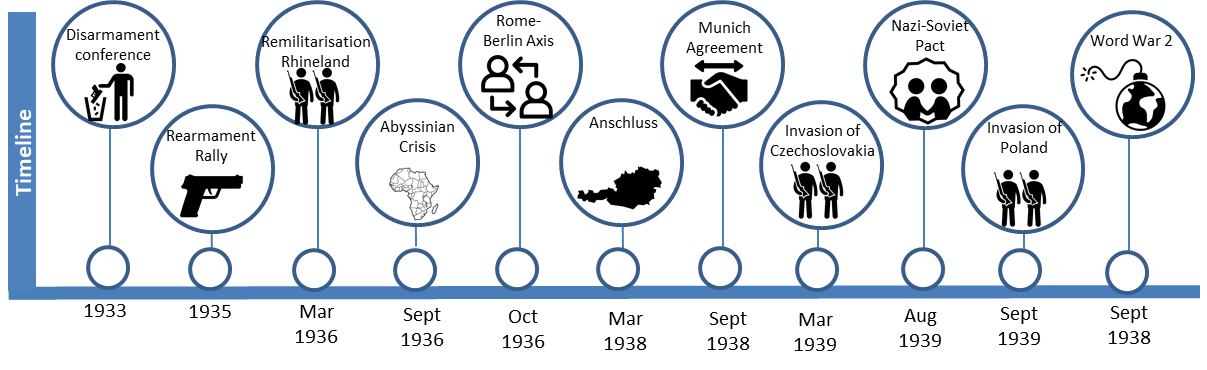